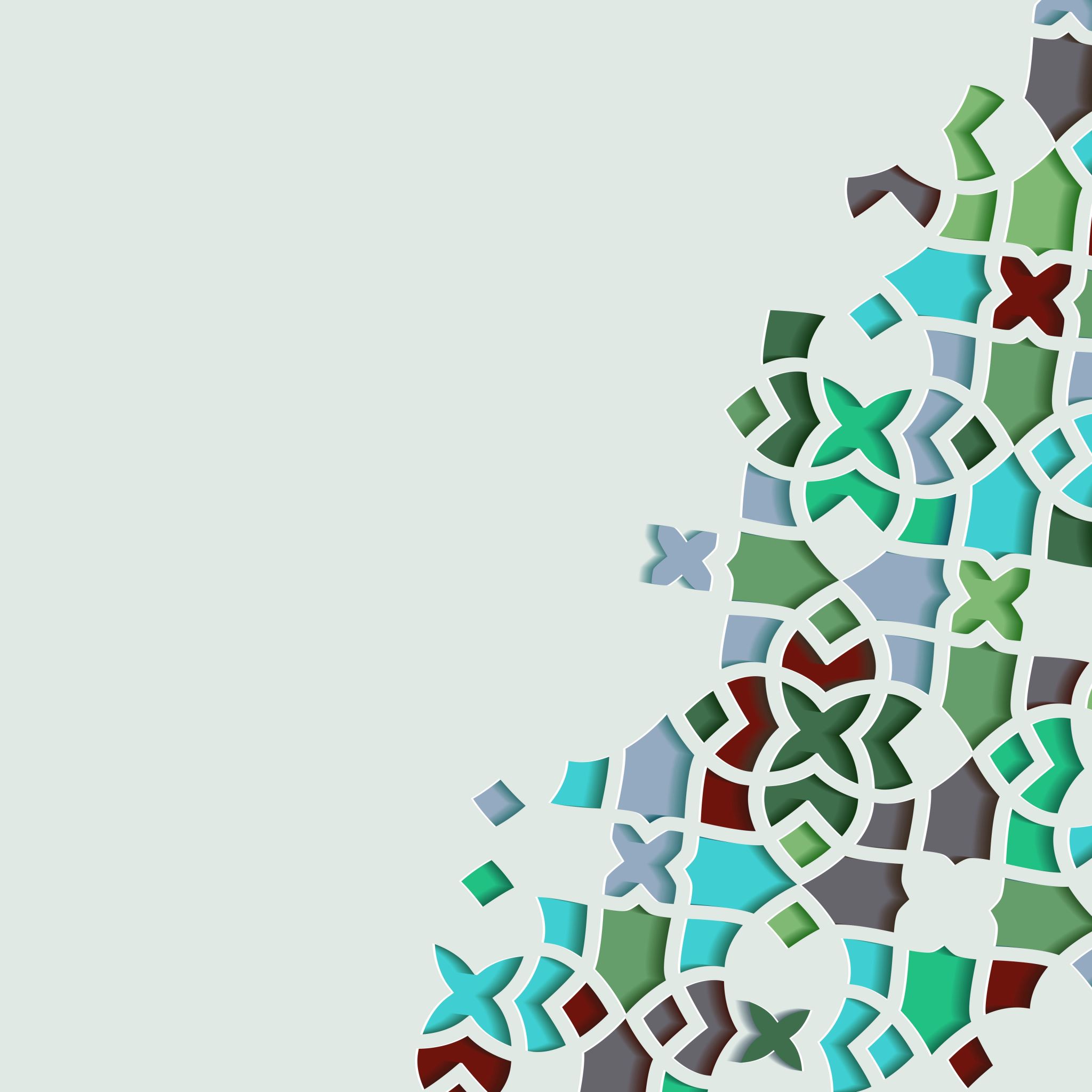 Yedi Adalar Ekolü ve Atina Romantik Ekolü(1821-1880)
Yedi Adalar Ekolü
Yedi Adalar asırlar boyunca Venedik yönetimindeydi.
 Bu Batıyla edebiyat ve sanat alanında iletişimi kolaylaştırmıştır.
1669 Girit’in fethinden sonra Giritli muhacirler gittikleri adalarda edebiyatlarını da beraberlerinde götürmüşlerdir.
 Eserlerde Yunanca ve İtalyanca kullanılmaktadır.
Yedi Adalar Ekolü
Özellikle şiir yazdılar.
Romantizmden etkilendi.
Yazarlar halk dilinde yazıyor.
Romantizm akımından etkileniyor.
Konular: vatan, doğa, aşk
İki önemli şairler: Dyonisios Solomos
                                    Andreas Kalvos
Romantizm: 18. yy sonlarında ortaya çıktı. Edebiyat ve sanat akımı.
Özellikler: Duygu, akıl dişilik, hayal gücü, geçmişe dönüş, melankoli, kötümser atmosfer.
Dyonisios Solomos (1798-1857)
Yunan milli marşının şairi.
Zakintos adasında doğmuştur. İtalya’ya taşınmıştır. Korfu adasında vefat etmiştir.
Konular: Yunan ihtilali, katılanların başarıları ve kahramanlıkları, özgürlük, doğa, aşk, din.
Dimotiki’de halk dilinde yazan ilk şair olmuştur.
Aydın geleneğinden uzak kalmıştır.
Girit edebiyatından, halk türkülerinden etkilenmiştir.
Dyonisios Solomos (1798-1857)
1823: ‘Υμνος εις την Ελευθερίαν (Özgürlük İlahisı, Özgürlüğe Övgü)

158 dörtlükten oluşuyor.
1865 yılında ilk iki kıta Yunanistan’ın milli marşı olarak belirlendi.
Andreas Kalvos
Zakintos adasında doğmuştur. İtalya’ya taşınmıştır.
Romantizmden ve Antik Yunan mitolojisinden ve edebiyatından etkilenmiştir.
Atina Romantik Ekolü (1830-1880)
İstanbul’dan ayrılan Fenerliler tarafından temsil edilmektedir.
Atina  kenti entelektüel bir merkez olmuştur.
Yazarlar katharevusa’yı kullanıyorlar. Dimotiki’ye halk dline  karşı çıkıyorlar.
 Ekol Romantizm akımından etkilenir.
Özellikle roman türünde eserler verilmiştir. Tarihi ve toplumsal romanlar ön plana çıkmaktadır.
O dönemde Yunanistan’da ilk kez roman türü yükselişe geçmiştir.
Yedi Adalar Ekolü ve Atina Romantik Ekolü(1821-1880)
Bu iki ekol hep rekabet halindeydi.
1864’te Yedi Adalar Yunanistan'la birleştikten sonra iki ekol buluşmuştur.
Yeni Atina Ekolü ortaya çıkıyor.